Saying what I and others do
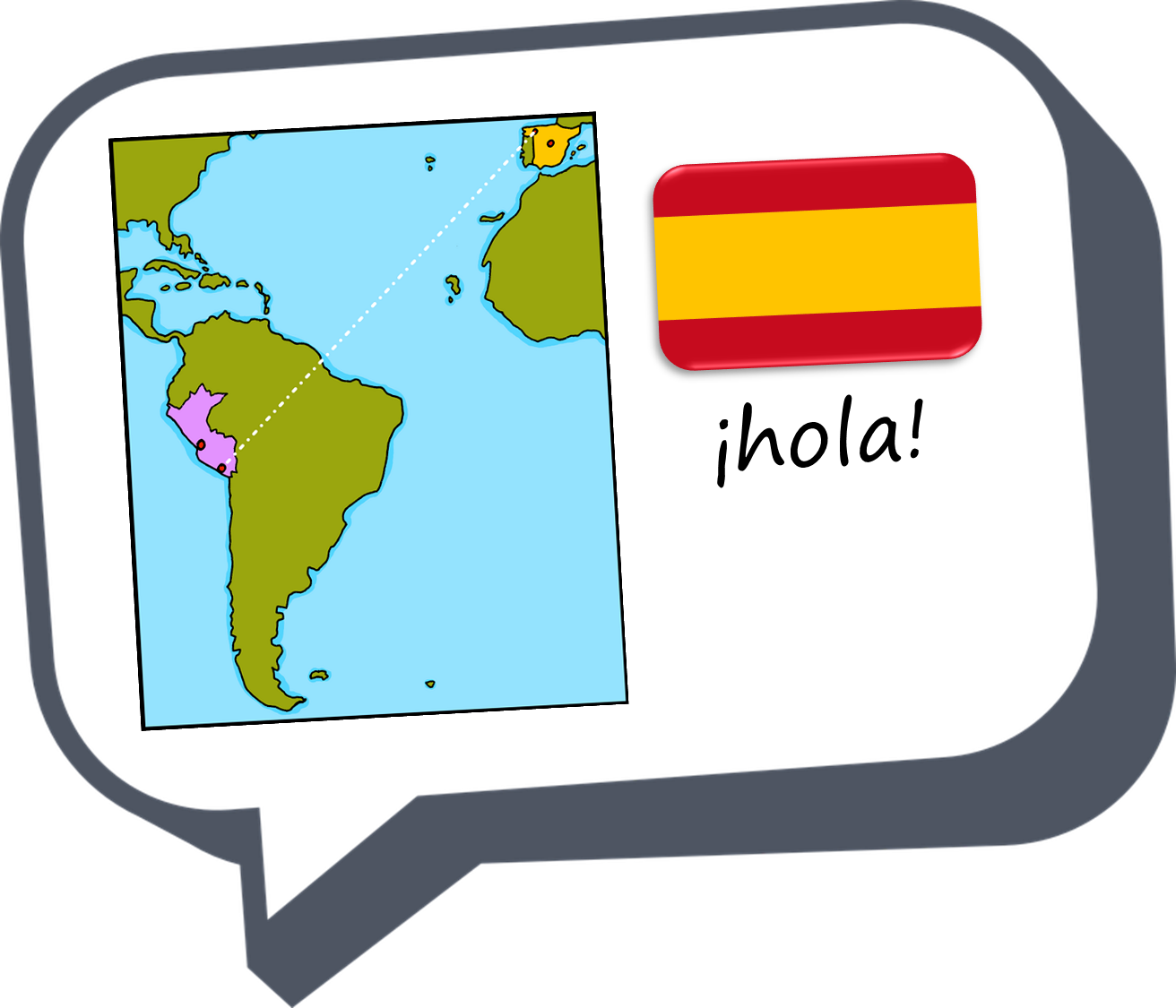 El fin de semana
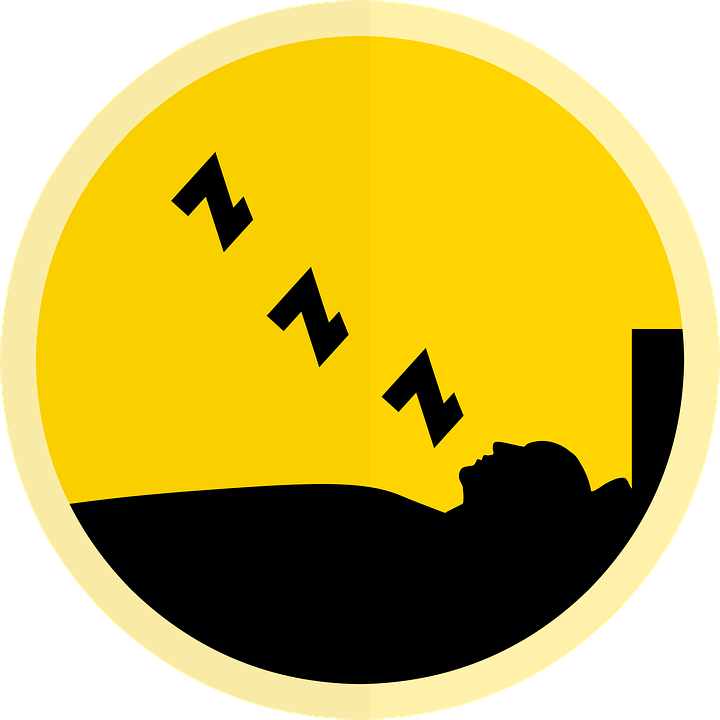 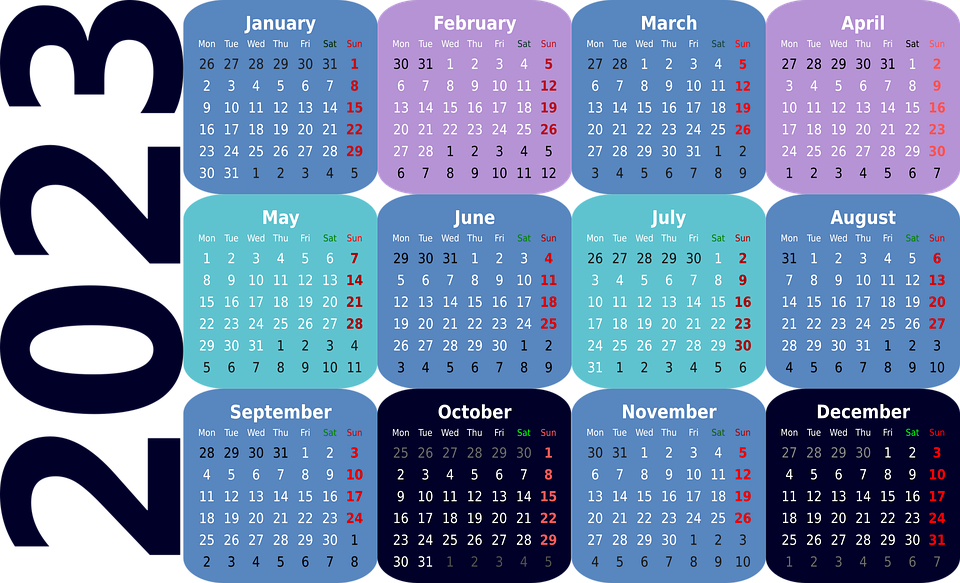 entre semana
verde
Follow ups 1-5
[Speaker Notes: Artwork by Steve Clarke. All additional pictures selected are available under a Creative Commons license, no attribution required.

The frequency rankings for words that occur in this PowerPoint which have been previously introduced in the resources are given in the SOW (excel document) and in the resources that first introduced and formally re-visited those words. 

For any other words that occur incidentally in this PowerPoint, frequency rankings will be provided in the notes field wherever possible.

Phonics: Stress 2
Vocabulary (new words in bold): fin [182] restaurante [2636] ruido [1034] nunca [158]: aprender [428] beber [1085] comer [37] comprender [434] hacer [26] leer [209] responder (a) [464] ver [38] a menudo [958] a veces [vez 59] normalmente [1696]siempre [96] 
Revisit 1: celebrar [886] mandar [588] carrera [481] España [N/A] tarjeta [1958] villancico [>5000] común [742] especial [436] tipíco [1934] pero [30] en1 [5] Revisit other –ar verbs: cantar [717] comprar [361] escuchar [281] preparar [570] 
Revisit 2: tener [19] tengo [tener 19] tiene [tener 19] compañero / compañera [551] escuela [424] hotel [1163] piscina [4604] puente [1715] bastante [308] muy [43] un [6] una [6] re-use adjectives: bonito [891] diferente [293] divertido [2465]  fuerte [435] grande [66]  importante [171] independiente [1177] inteligente [2167] lento [1569] normal [1000] pequeño [202] perfecto [1115] pesado [2166] serio [856] 


su [12]


Source: Davies, M. & Davies, K. (2018). A frequency dictionary of Spanish: Core vocabulary for learners (2nd ed.). Routledge: London]
Follow up 1:
[Stress 2]
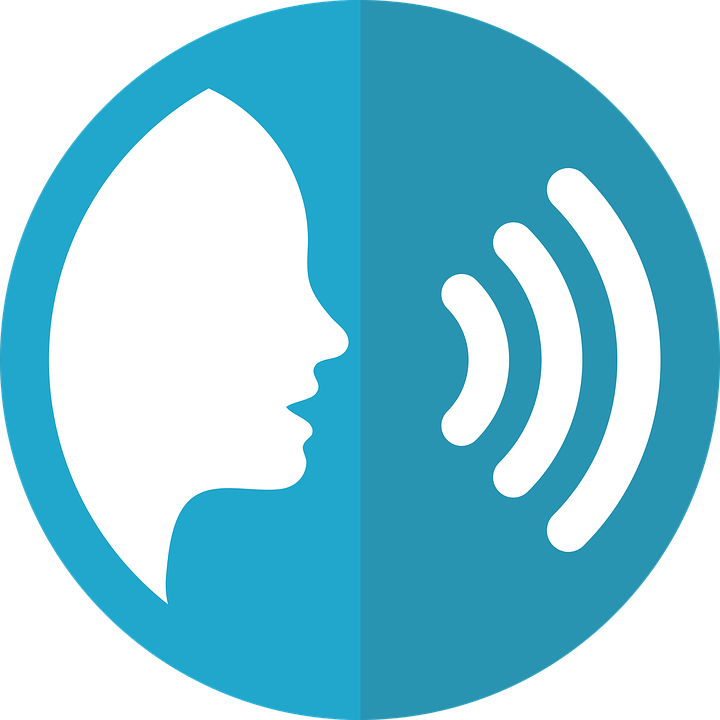 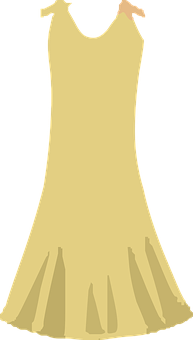 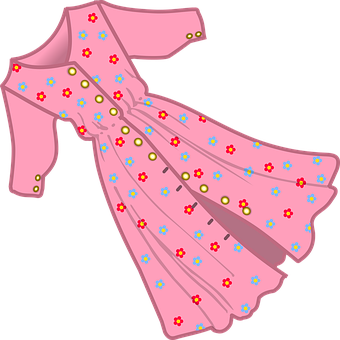 [A] Escucha y ordena las sílabas.
pronunciar
Where’s the stress?
Colorea la sílaba en rojo.
60
Where there is no written accent, stress the penultimate (second to last) syllable for any word ending in a vowel, ‘n’ or ‘s’.
ves
ti
ves
dos
ti
dos
E
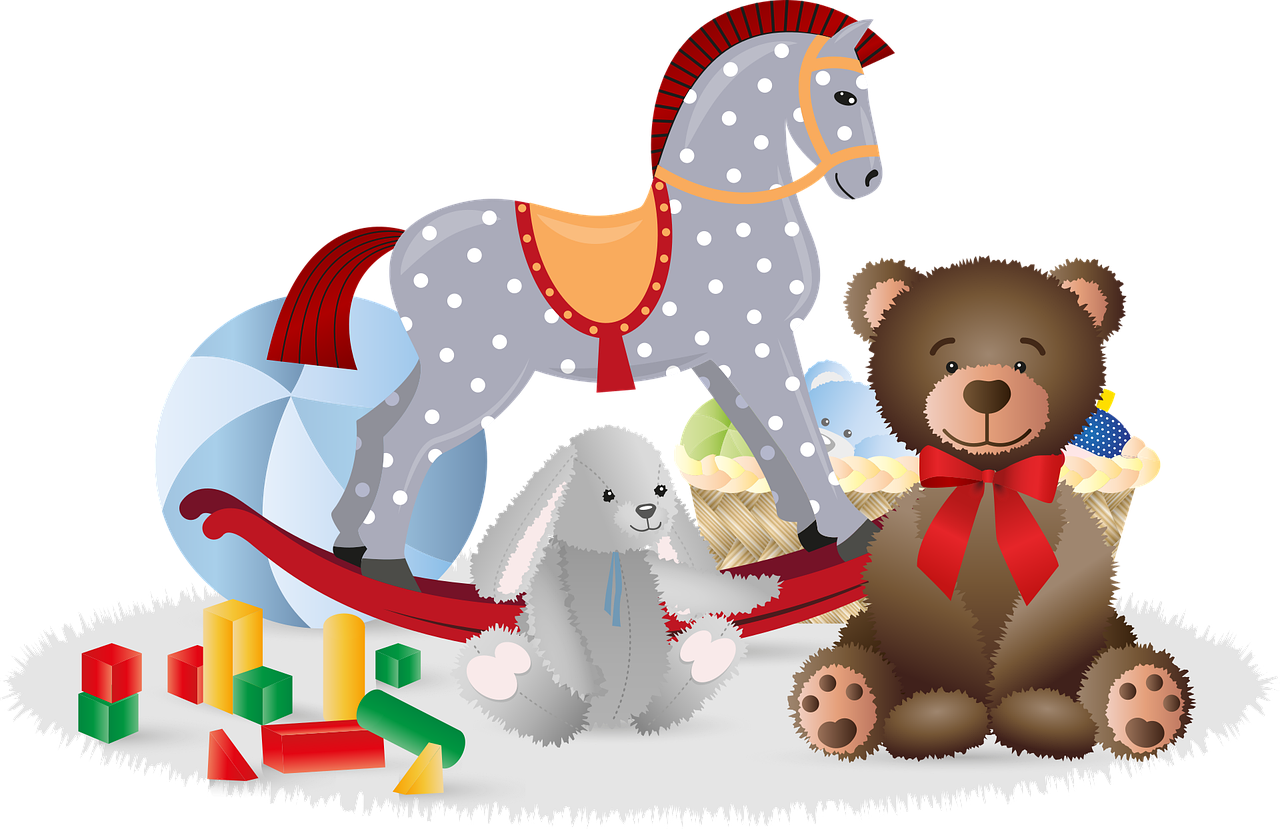 gue
te
ju
gue
ju
te
1
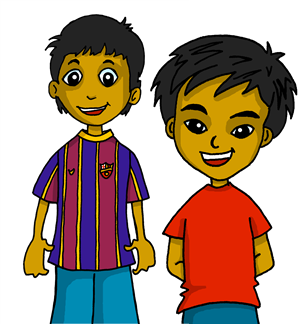 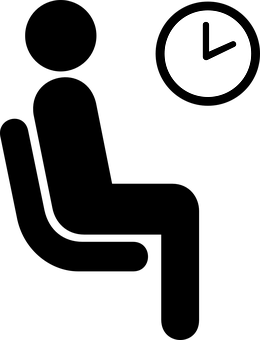 es
pe
ran
ran
pe
es
2
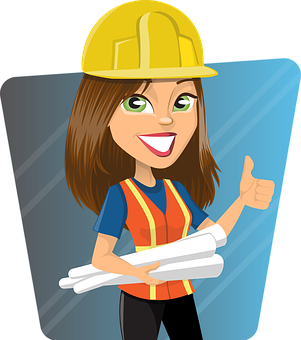 ba
tra
ba
mos
tra
ja
ja
mos
3
[we]
ro
di
ne
di
ne
ro
4
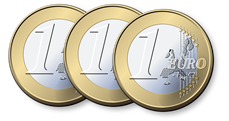 0
to
5
lon
ces
to
lon
ba
ces
ba
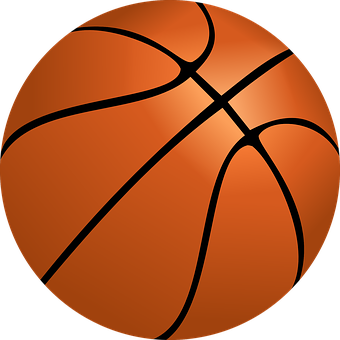 [B] Practica con tu compañero/a.
INICIO
[Speaker Notes: Timing: 3 minutes

Aim: to practise stress rule 2.

Procedure:
Part A1. Click to listen to each word.2. Pupils write the words, putting the syllables in the correct order.
3. Pupils then colour (or underline/circle etc.) the syllable that is stressed.  Note: they will have heard the stress, but might not have paid full attention as they were writing.  However, they can apply the rule to the written forms and then listen again to check, if needed.Part B1. Pupils practise the pronunciation of the words.
2. Click ‘inicio’ to start a 12-second timer.

Transcript:E. vestidos1. juguete2. esperan3. trabajamos4. dinero5. baloncesto

baloncesto [>5000] dinero [364] vestido [1697] will be introduced formally later on in term 3. 
trabajar [174] esperar [157] 
juguete [3163] is used as a source word for [gue]]
Follow up 2:

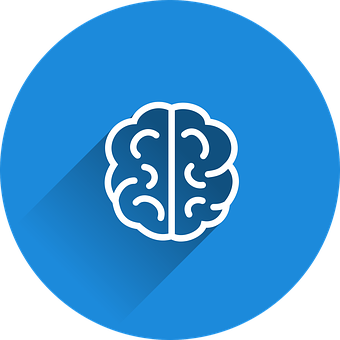 Escribe en inglés: Can you get at least 15 points?
vocabulario
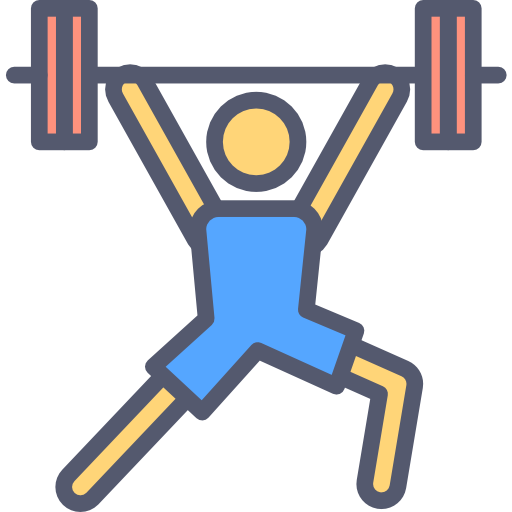 quite
(the) bridge
(the) swimming pool
x3
(the) partner (f)
(the) school
(the) partner (m)
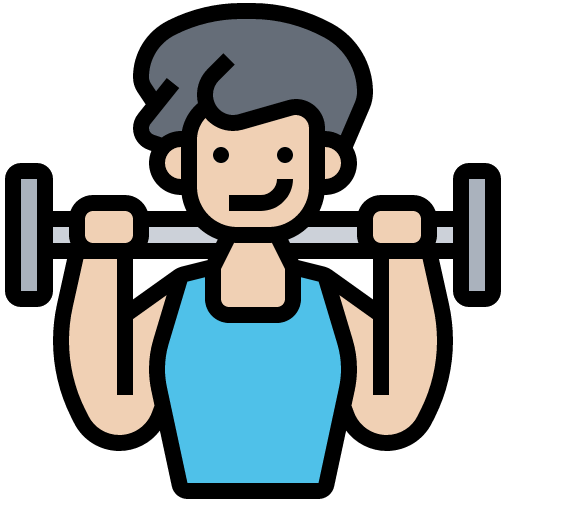 (the) card
special
(the) race
x2
common
to send, sending
to celebrate
to understand
to eat, eating
to make, do
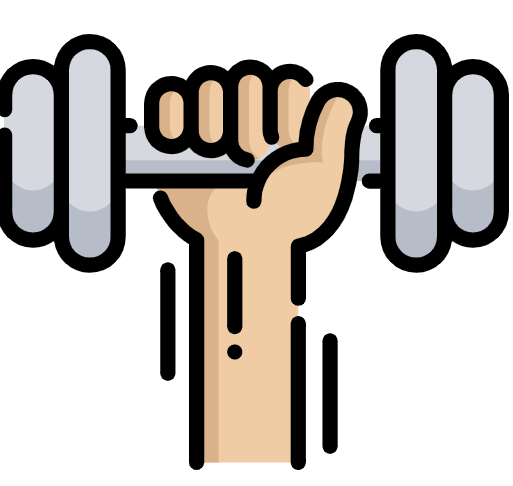 sometimes
never
to learn, learning
x1
(the) end
(the) restaurant
(the) noise
[Speaker Notes: Timing: 5 minutes

Aim: to practise written comprehension of vocabulary for this week and previous weeks. 

Procedure:
1.  Pupils need to write the English for as many words as possible, aiming to get at least 15 points (but more if possible).
2. Click for English answers.]
Knowing who does what & negative ‘no’
Follow up 3:
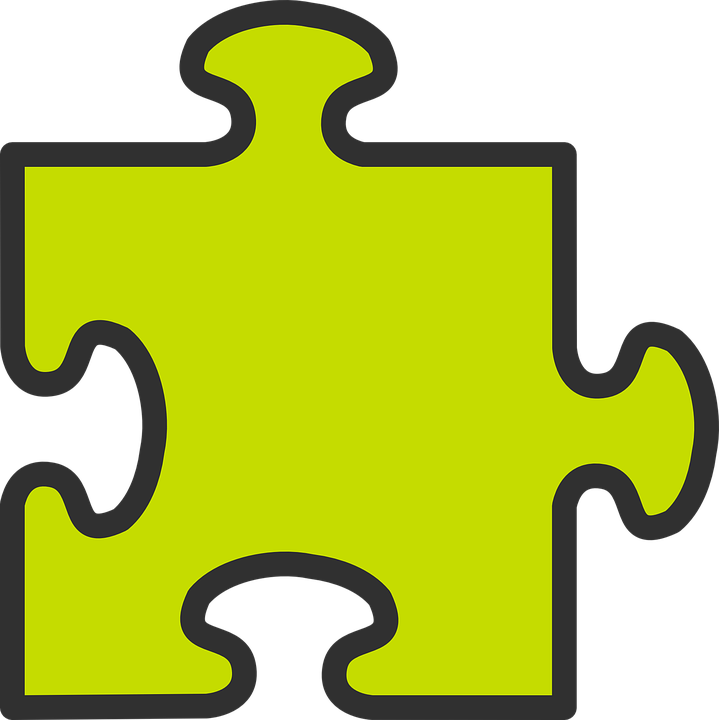 [–er verbs: ‘I’,‘s/he,it’ & ‘we’| no ]
Remember, to mean ‘I’, ‘s/he,it’ or ‘we’ with a verb, the verb ending changes.
we
I
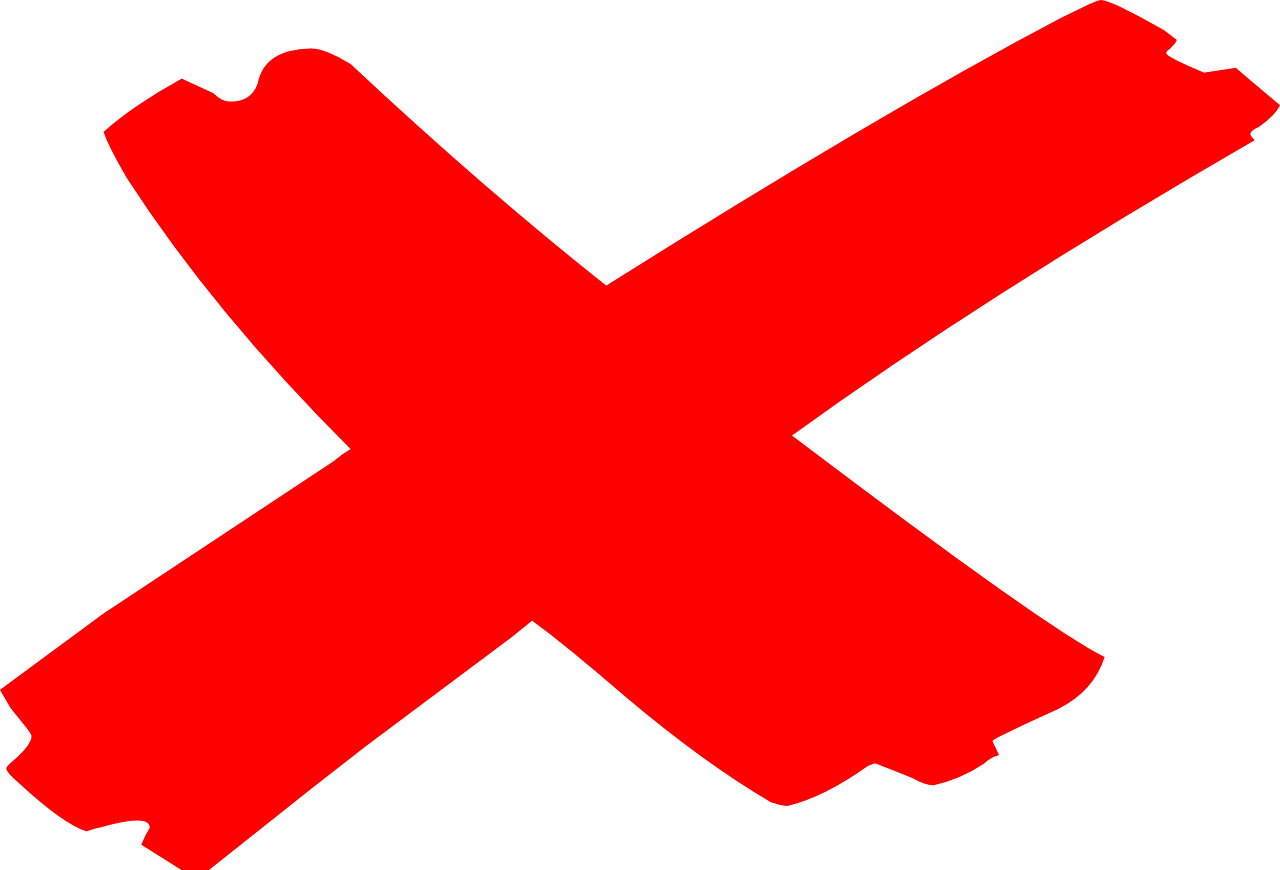 S/he, it
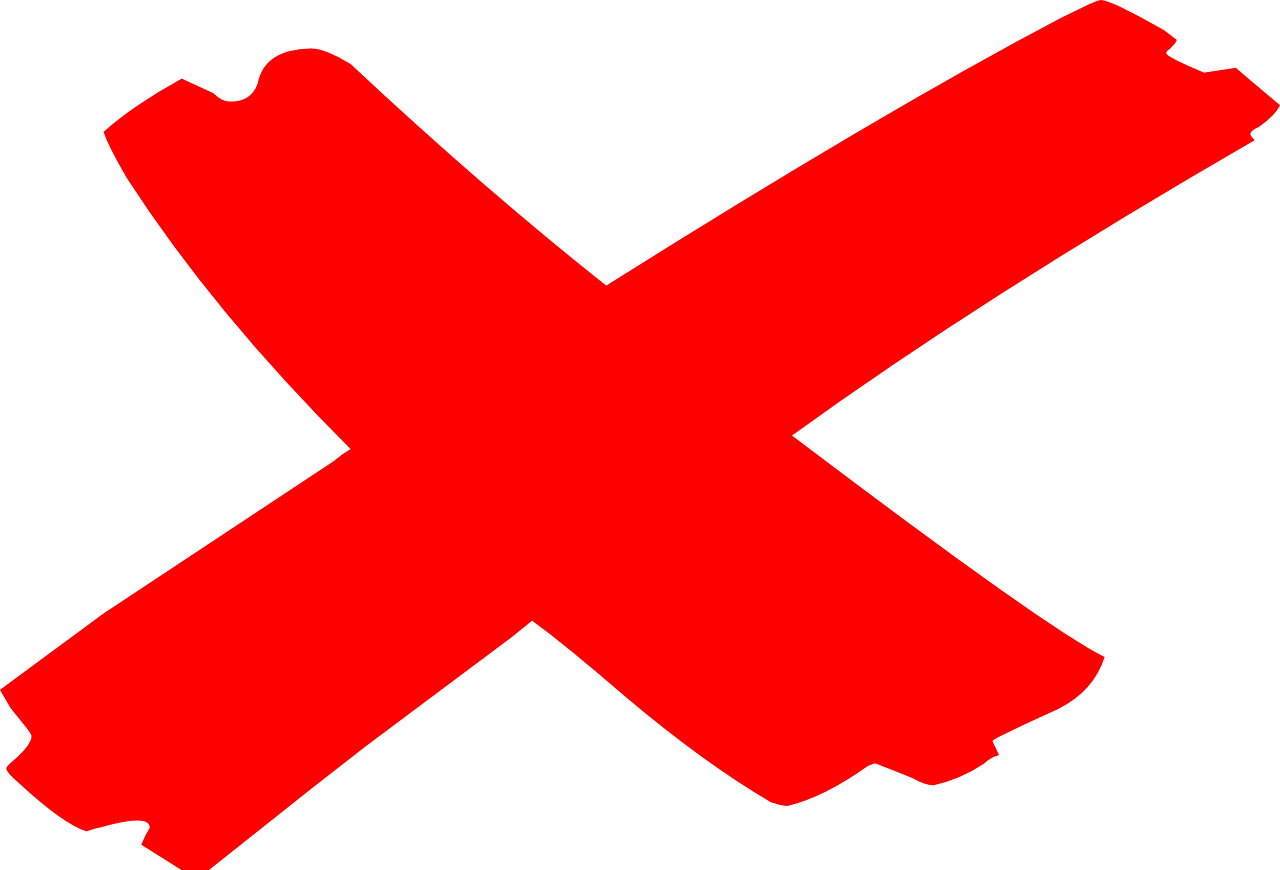 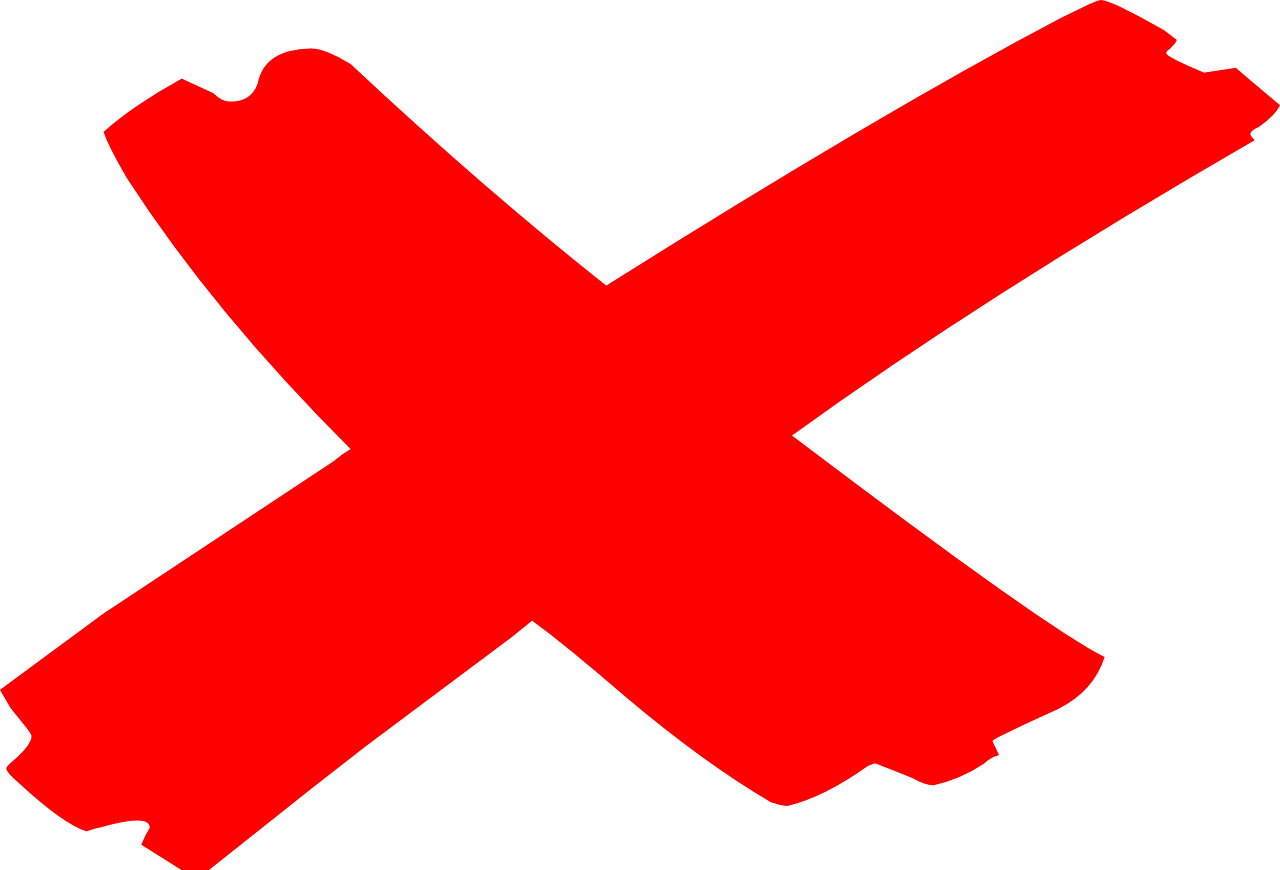 No como en casa.
Como en casa.
Come en el parque.
No come en el parque.
Comemos en clase.
No comemos en clase.
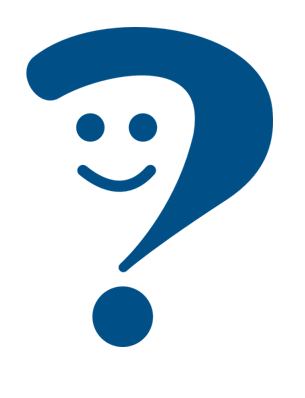 S/he eats in the park.
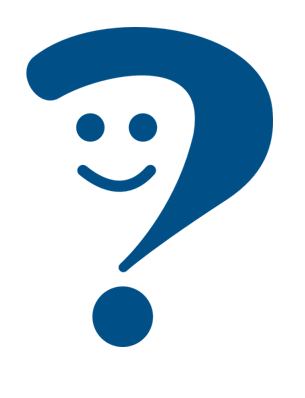 We eat in class.
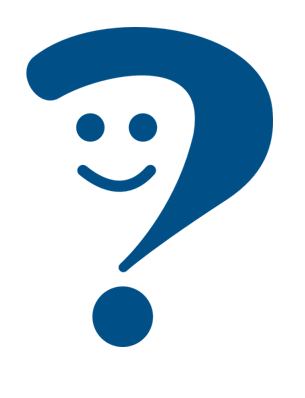 I eat at home.
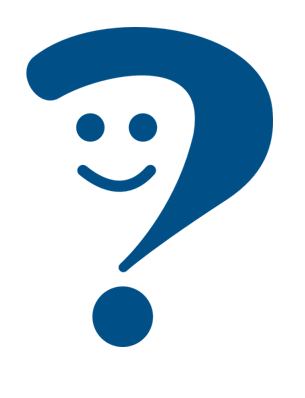 We don’t eat in the class.
She doesn’t eat in the park.
I don’t eat at home.
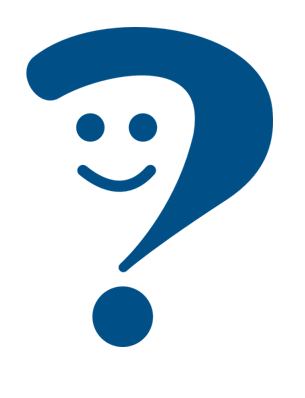 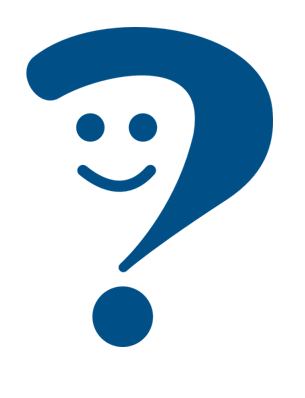 To say what you or others don’t do, put ‘no’ before the verb. This makes a negative.
[Speaker Notes: Timing: 3 minutes

Aim: to revisit the negative ‘no’, drawing on pupils’ knowledge of 1st and 3rd person singular and 1st person plural. 

Procedure:
Click through the animations to present the new information.
Elicit English translations for the Spanish examples provided.]
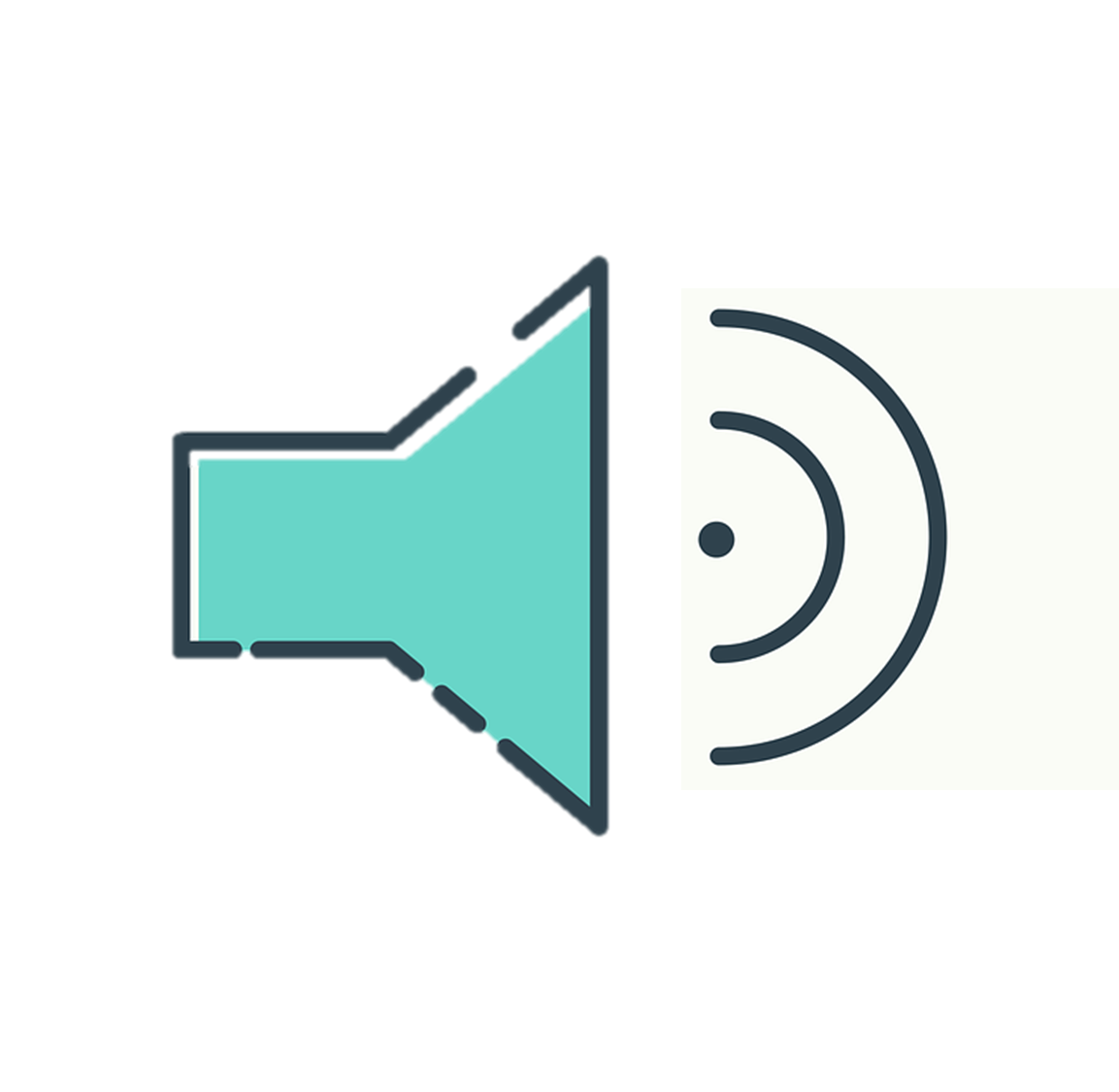 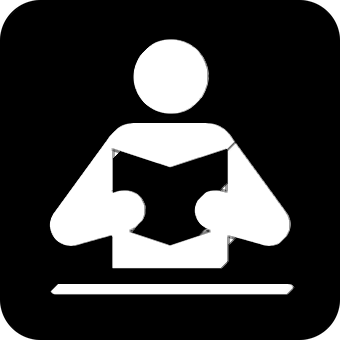 ella = she
su = his/her
Follow up 3:
Sofía habla sobre ella*, Max y Krina.
escuchar
leer
Escucha y completa el texto.
El fin de semana [1]  __________ muchas cosas.      Por ejemplo, [2] __________  chocolate caliente por la mañana porque es un día especial        y a veces [3]  __________  en un restaurante.                           T     También [4] ______ ejercicio en el parque.  
      [5]  _______ un amigo de Inglaterra. Su* nombre es Max.               E     Entre semana [6] _______ muchas actividades       y su amiga Krina [7] ________  deporte.      A menudo [8] ________ un lilbro  por la tarde también.
hacemos
bebemos
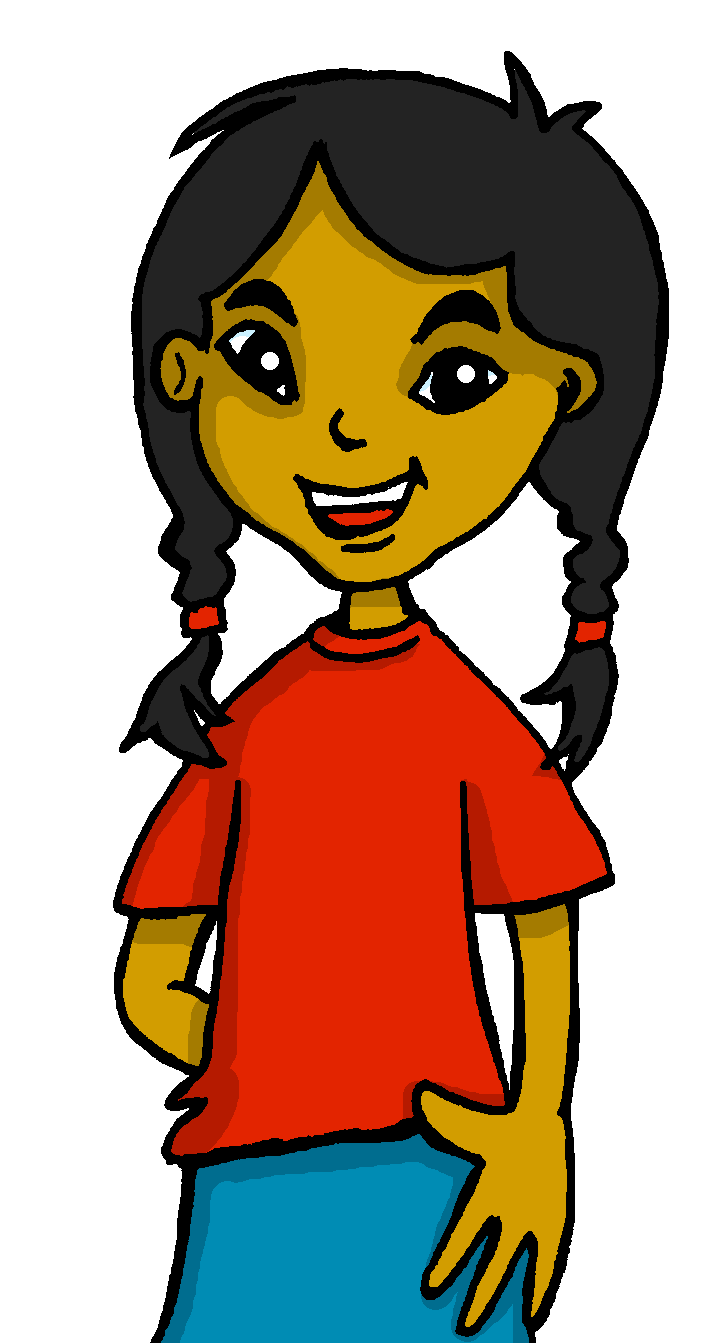 cenamos
hago
Tengo
hace
hace
lee
[Speaker Notes: Timing: 10 minutes (two slides)
Aim: to practise transcription of key verbs in the 1st person plural and 3rd person singular.

Procedure:1. Pupils write 1-8.
2. Click to listen to each sentence.  Pupils write in the missing verb.
3. Click to correct answers.
4. Move to the next slide for a comprehension task.

su [12]]
Follow up 3:
Lee ¿Quién es?
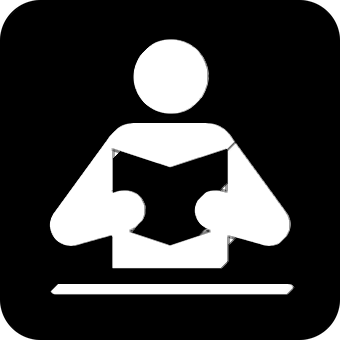 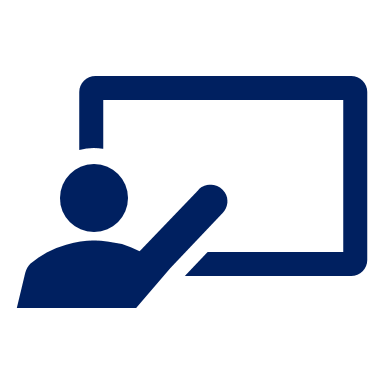 Escribe S [I], S&Q [we], K [she] o M  [he] 📝.
leer
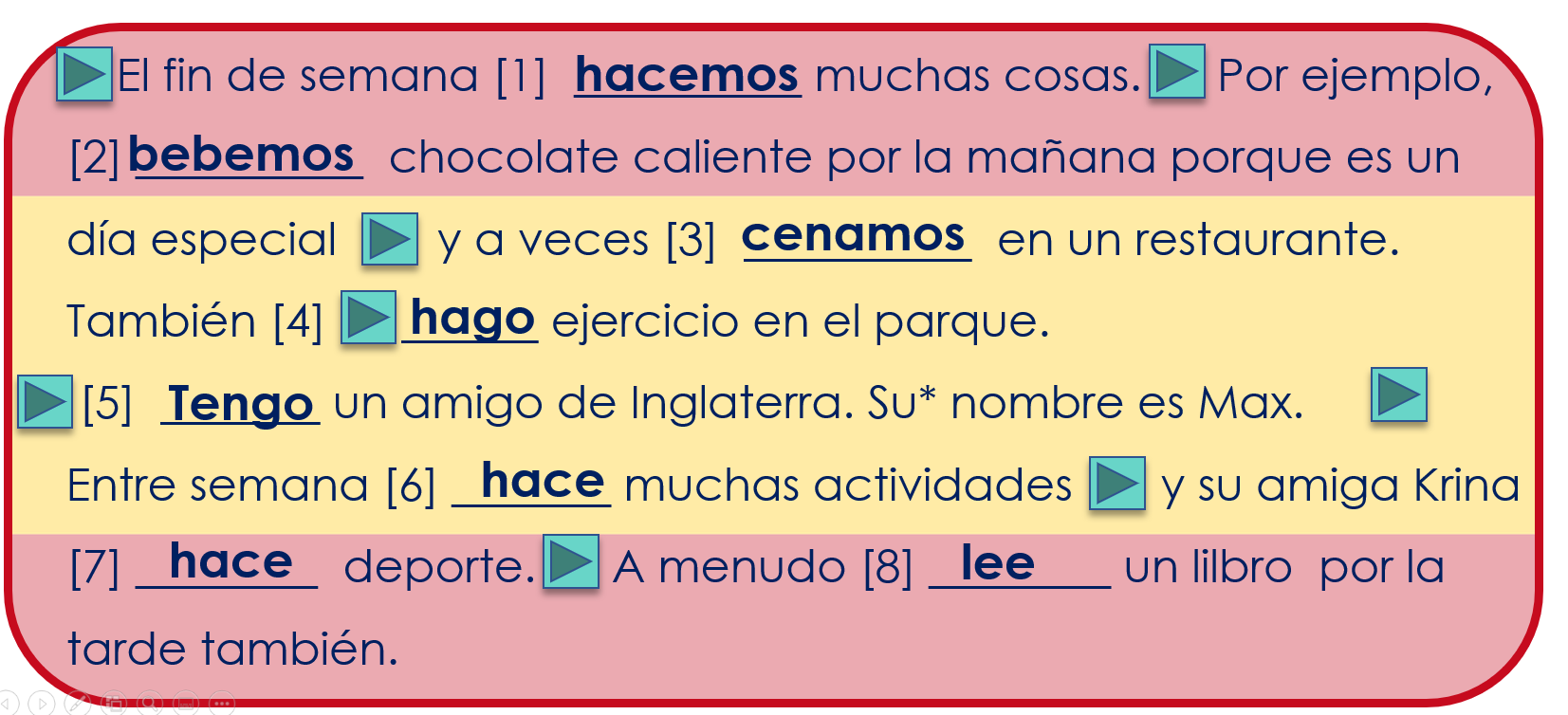 su = his/her
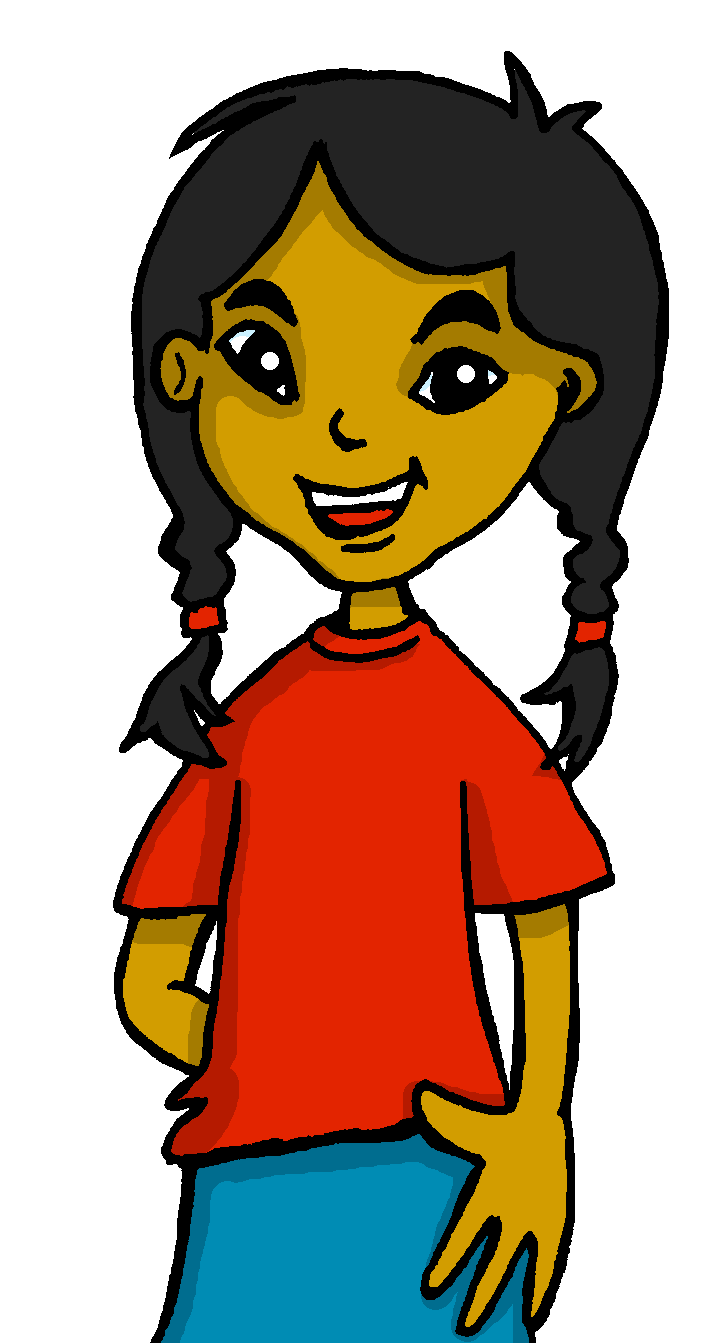 Who….
S&Q [we]
S&Q [we]
K [she]
M [he]
S [I]
K [she]
S&Q [we]
S [I]
[Speaker Notes: [2/2]Aim: to practise written comprehension of the text, understanding the difference between ‘I’,  ‘s/he’ and ‘we’ verb forms.

Procedure:1. Pupils read the text again.
2. They write 1-7 and the name or names that answer each question.
3. Click to correct.


su [12]]
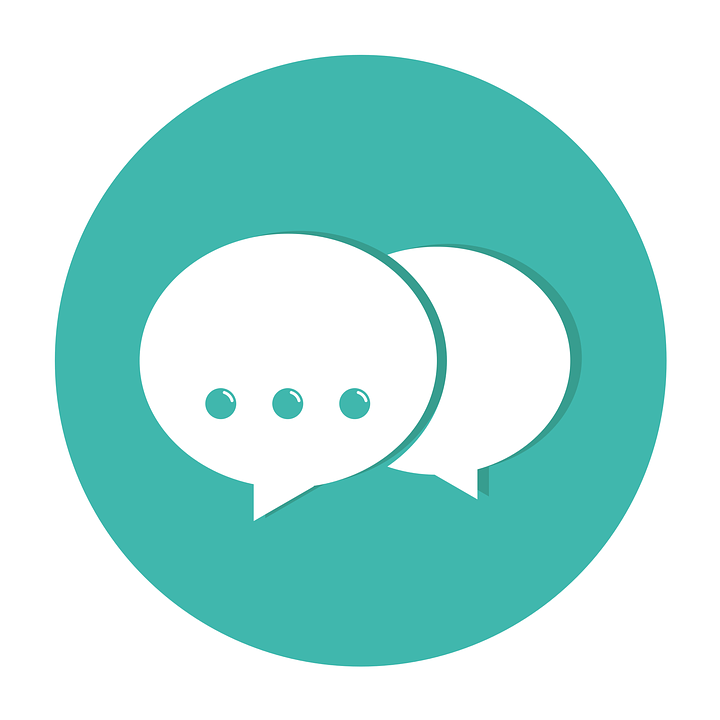 Follow up 4:
¡Habla!
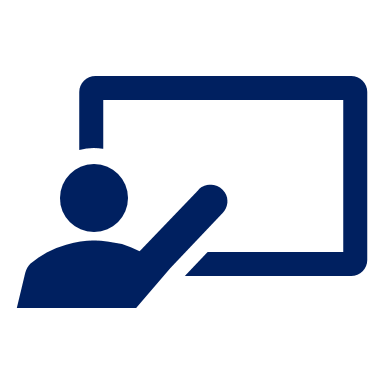 hablar
Say the Spanish sentence.  [1/6]
S
15
She replies to a message in the morning.
Responde a un mensaje por la mañana.
0
mensaje
la
responde
a
mañana
por
un
INICIO
[Speaker Notes: [2/2]Aim: to practise written comprehension of the text, understanding the difference between ‘I’,  ‘s/he’ and ‘we’ verb forms.

Procedure:1. Pupils read the text again.
2. They write 1-7 and the name or names that answer each question.
3. Click to correct.]
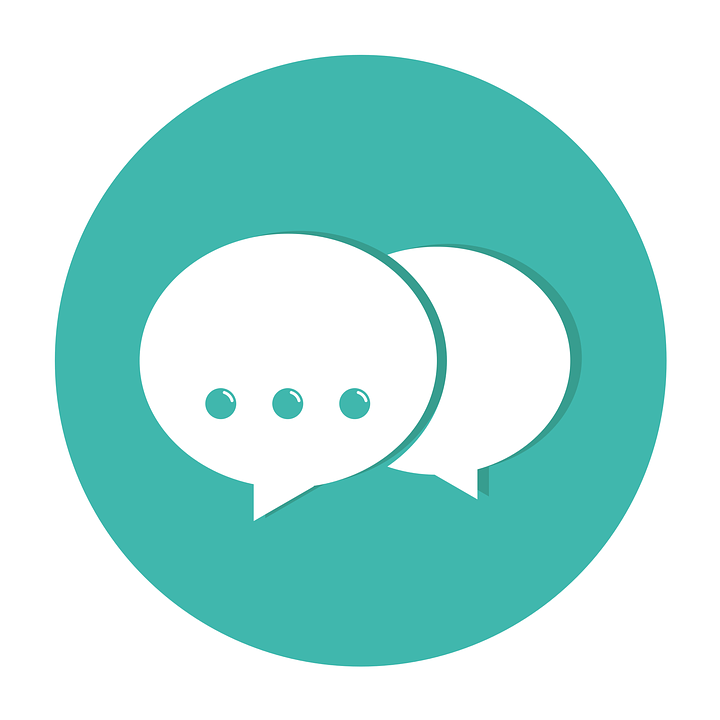 Follow up 4:
¡Habla!
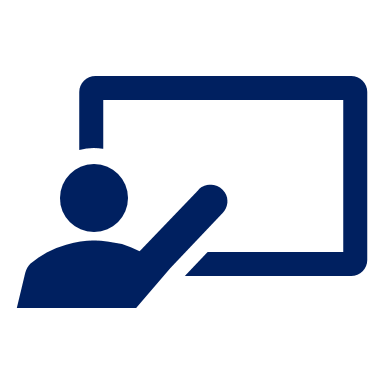 hablar
Say the Spanish sentence.  [2/6]
S
15
We eat fruit in the afternoon.
Comemos fruta por la tarde.
0
por
comemos
fruta
tarde
la
INICIO
[Speaker Notes: [2/2]Aim: to practise written comprehension of the text, understanding the difference between ‘I’,  ‘s/he’ and ‘we’ verb forms.

Procedure:1. Pupils read the text again.
2. They write 1-7 and the name or names that answer each question.
3. Click to correct.]
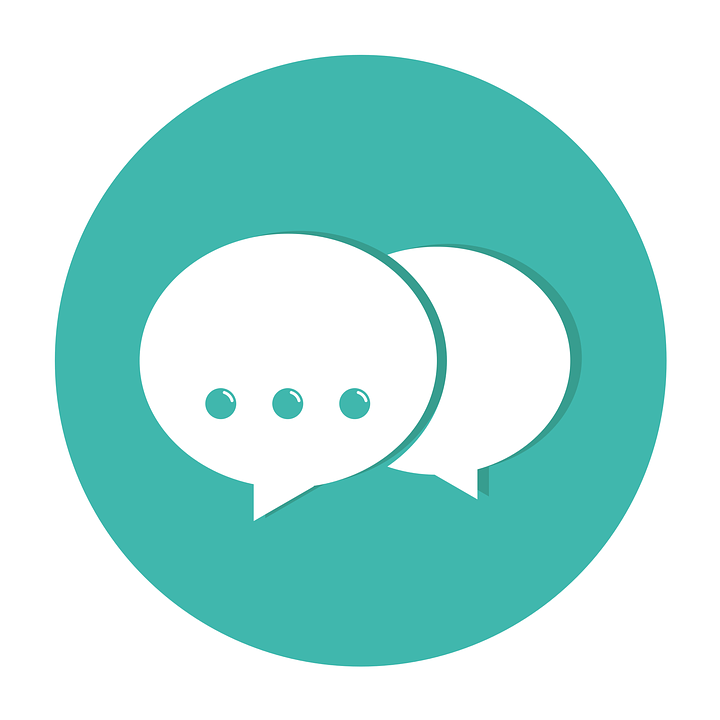 Follow up 4:
¡Habla!
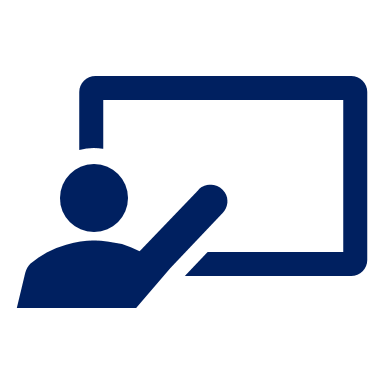 hablar
Say the Spanish sentence.  [3/6]
S
15
We don’t make noise in the morning.
No hacemos ruido por la mañana.
0
no
ruido
hacemos
por
mañana
la
INICIO
[Speaker Notes: [2/2]Aim: to practise written comprehension of the text, understanding the difference between ‘I’,  ‘s/he’ and ‘we’ verb forms.

Procedure:1. Pupils read the text again.
2. They write 1-7 and the name or names that answer each question.
3. Click to correct.]
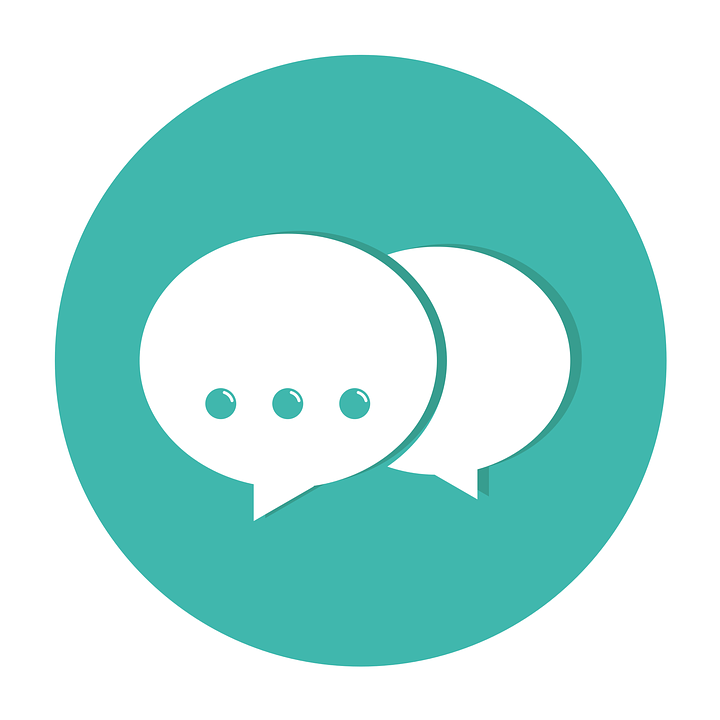 Follow up 4:
¡Habla!
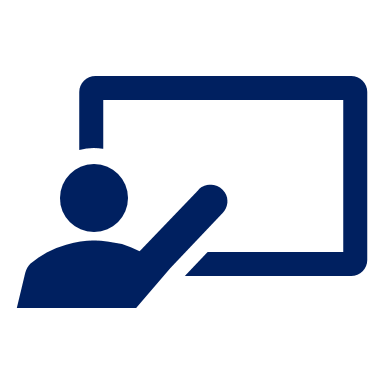 hablar
Say the Spanish sentence.  [4/6]
S
15
I don’t drink hot chocolate in the week.
No bebo chocolate caliente entre semana.
caliente
semana
entre
chocolate
bebo
no
0
INICIO
[Speaker Notes: [2/2]Aim: to practise written comprehension of the text, understanding the difference between ‘I’,  ‘s/he’ and ‘we’ verb forms.

Procedure:1. Pupils read the text again.
2. They write 1-7 and the name or names that answer each question.
3. Click to correct.]
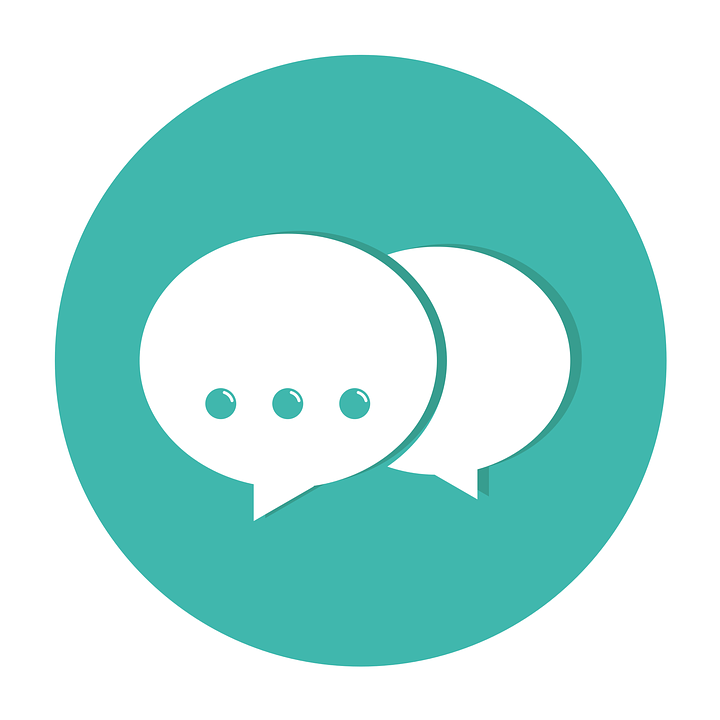 Follow up 4:
¡Habla!
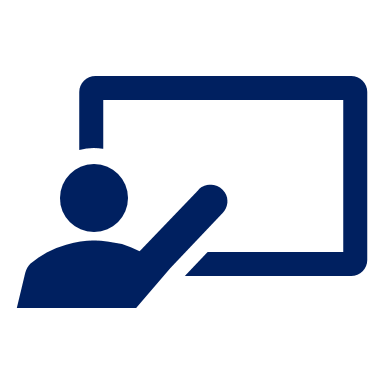 hablar
Say the Spanish sentence.  [5/6]
S
15
He eats at home in the week.
Come en casa entre semana.
en
0
casa
come
semana
entre
INICIO
[Speaker Notes: [2/2]Aim: to practise written comprehension of the text, understanding the difference between ‘I’,  ‘s/he’ and ‘we’ verb forms.

Procedure:1. Pupils read the text again.
2. They write 1-7 and the name or names that answer each question.
3. Click to correct.]
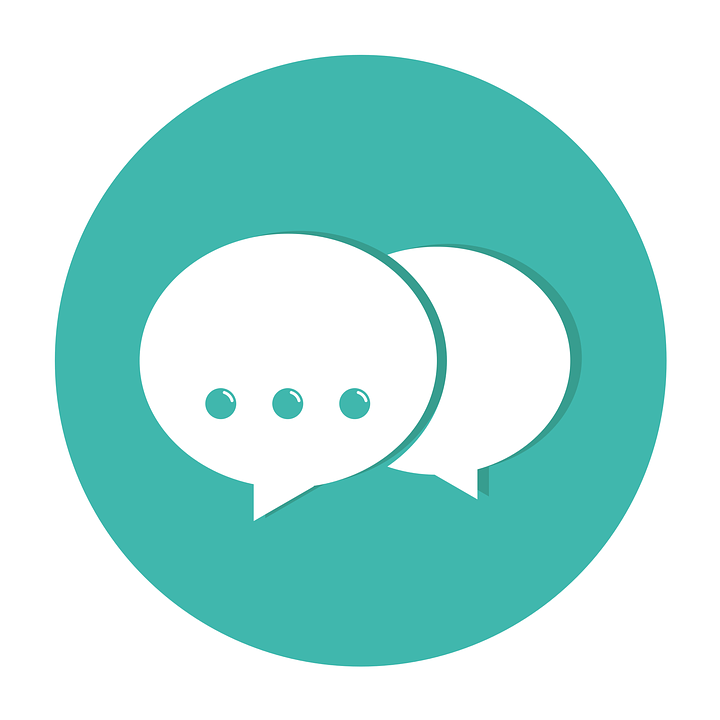 Follow up 4:
¡Habla!
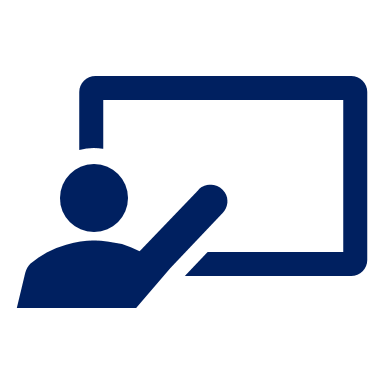 hablar
Say the Spanish sentence.  [6/6]
S
15
He doesn’t run on the weekend.
No corre el fin de semana.
de
fin
el
0
semana
corre
no
INICIO
[Speaker Notes: [2/2]Aim: to practise written comprehension of the text, understanding the difference between ‘I’,  ‘s/he’ and ‘we’ verb forms.

Procedure:1. Pupils read the text again.
2. They write 1-7 and the name or names that answer each question.
3. Click to correct.]
Follow up 5:
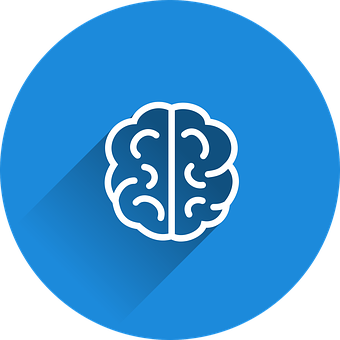 Escribe en español: Can you get at least 15 points?

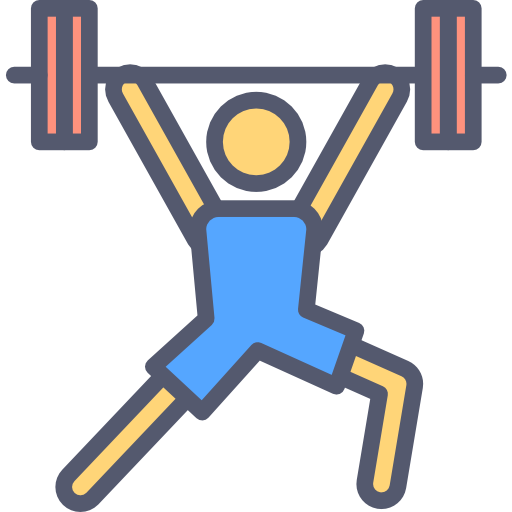 la piscina
el compañero
la compañera
x3
el puente
la escuela
bastante
celebrar
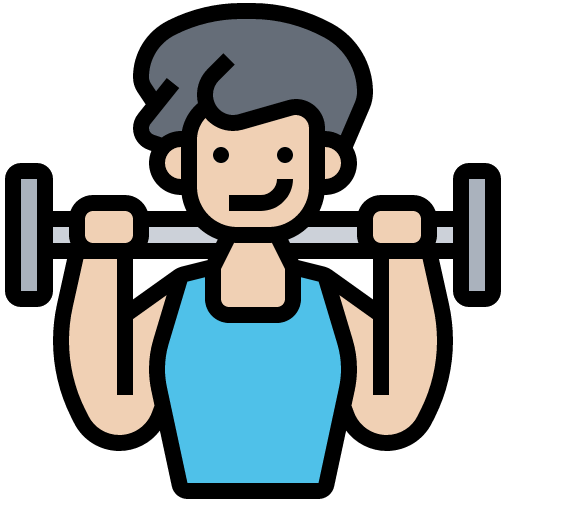 mandar
la carrera
x2
especial
la tarjeta
común
comprender
comer
a veces
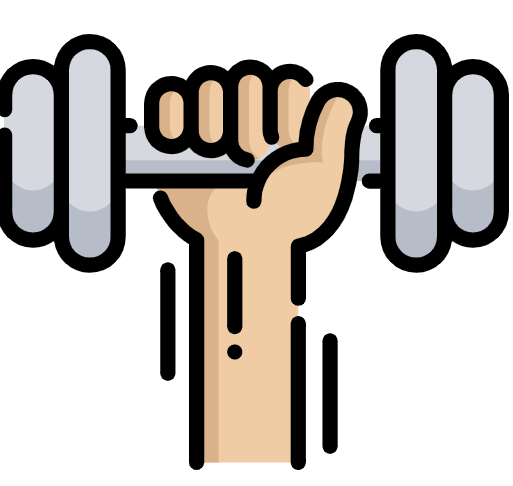 nunca
aprender
hacer
x1
el restaurante
el fin
el ruido
[Speaker Notes: Timing: 5 minutes

Aim: to practise written production of vocabulary from this week and this week’s revisited sets.

Procedure:1. Give pupils a blank grid.  They fill in the Spanish meanings of any of the words they know, trying to reach 15 points in total.

Note:The most recently learnt and practised words are pink, words from the first revisit are green and those from the second revisit are blue, thus more points are awarded for them, to recognise that memories fade and more effort (heavy lifting!) is needed to retrieve them.]
Handout follow up 5
Follow up 5:
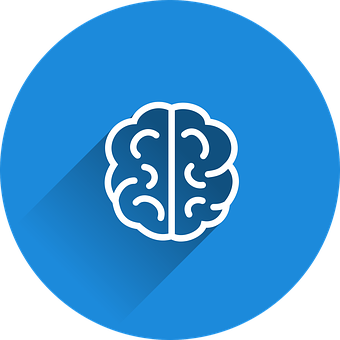 
Escribe en español: Can you get at least 15 points?
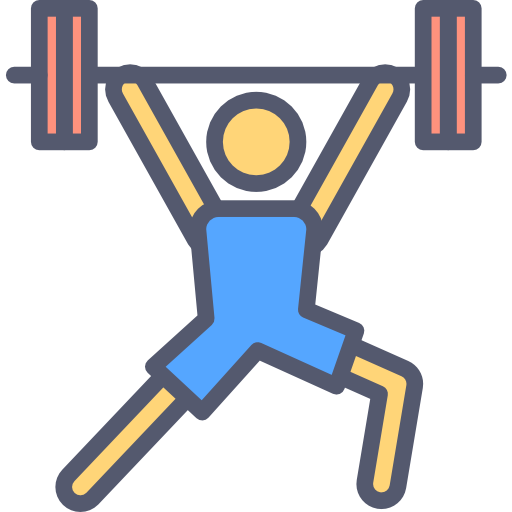 x3
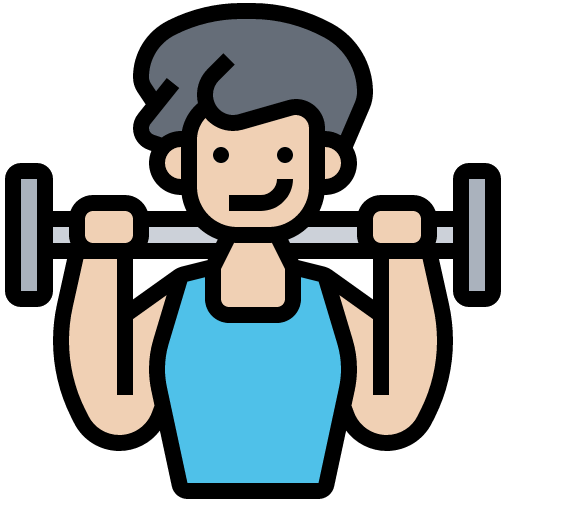 x2
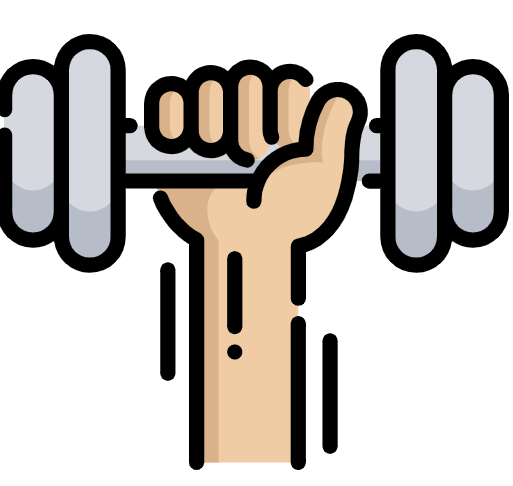 x1
[Speaker Notes: Timing: 5 minutes

Aim: to practise written production of vocabulary from this week and this week’s revisited sets.

Procedure:1. Give pupils a blank grid.  They fill in the Spanish meanings of any of the words they know, trying to reach 15 points in total.

Note:The most recently learnt and practised words are pink, words from the first revisit are green and those from the second revisit are blue, thus more points are awarded for them, to recognise that memories fade and more effort (heavy lifting!) is needed to retrieve them.]
Follow up 2:
Follow up 2:

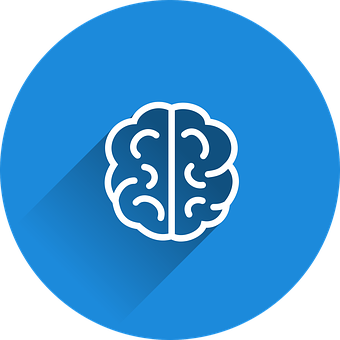 Escribe en inglés: Can you get at least 15 points?
vocabulario
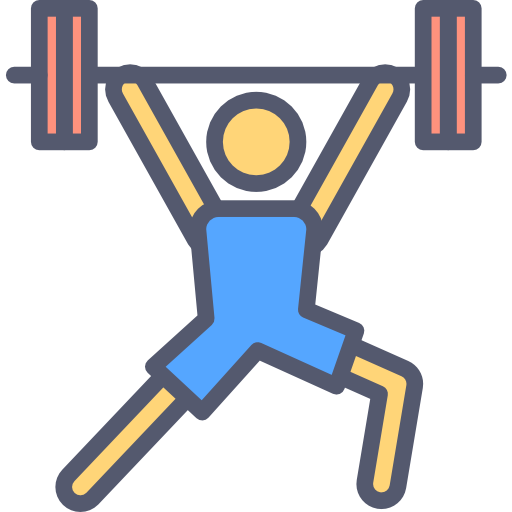 x3
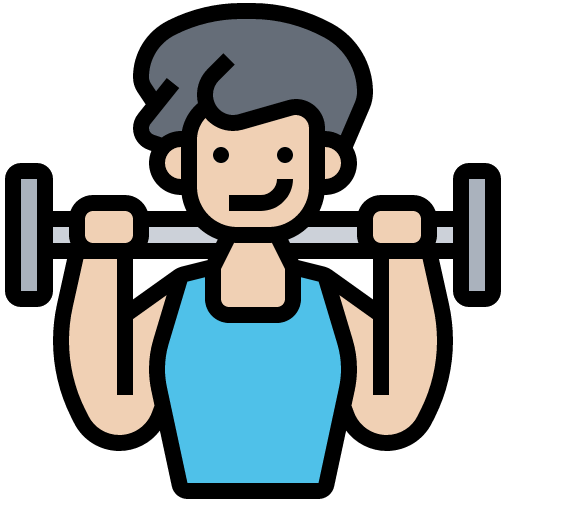 x2
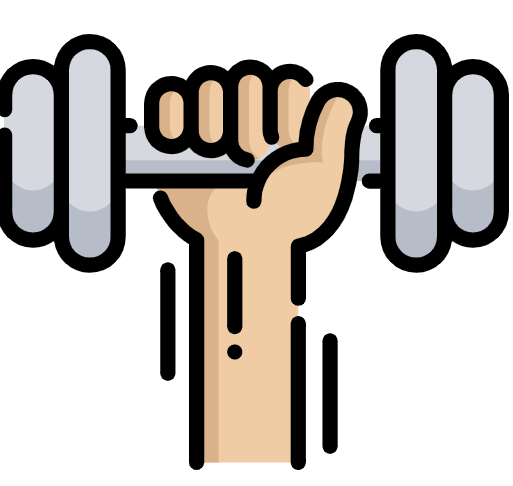 x1
[Speaker Notes: Timing: 5 minutes

Aim: to practise written comprehension of vocabulary for this week and previous weeks. 

Procedure:
1.  Pupils need to write the English for as many words as possible, aiming to get at least 15 points (but more if possible).
2. Click for English answers.]